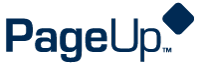 Applicant Tracking System
Online Recruitment Requisition and Approvals
Department of Human Resources
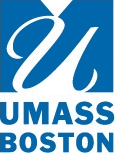 Agenda
Process Changes
Hiring Manager Dashboard Review
Navigating of Manage Jobs list
Creating Requisition: review of data fields, review of tabs
Requisition Approval
Managing applicants: updating application status, bulk application activities, communication
Submission of candidates: Applicant Details Report, dispositions
Making an offer: Offer Card fields, Selection Data Form, approval process
What is PageUp?
System-wide Applicant Tracking System with enhanced features to streamline recruitment processes 
User friendly candidate experience with unlimited document file size
Paperless system with online workflows and approvals
Single Sign On (SSO) capability with data feed from HR Direct
Fully mobile enabled
More robust reporting capabilities
Part of HR effort to streamline processes and provide transparency
New terminology within PageUp
Requisition:  Online request to post for a vacant, or soon to be vacant, position (replaces the Position Recruitment and Search Form)
Approval Process: The sequence of approvers needed to post a vacancy or select a candidate for an offer
Application Status: The different steps an applicant goes through during the recruitment process
Offer Card: PageUp form used to select a candidate for an offer of employment (replaces the Hiring Report form)
Current paper process
New electronic process
Benefits to the New Process
Paperless process
Approvals of the Requisition and Offer Card will be seen in real time
Fewer approvers in the approval process
Search committees are no longer required (if listed on the requisition, access is automatic)
Hiring Managers have access to the applicant pool immediately at posting
Finalist review has been eliminated
Review of interview questions has been eliminated, but HR will review if you submit to ensure compliance 
One main HR contact person for all recruitment needs
Recruitment Process Changes: Position Number
Hiring departments initiate a Requisition with a valid position number matching the position being filled
To ensure data integrity with HR Direct and PageUp, position number data must correspond exactly with the position being filled
New and reallocated positions will need position numbers created or updated before starting Requisition
Contact HR Data Services team to create or change position number data
Position data is pulled from HR Direct and updated overnight into PageUp
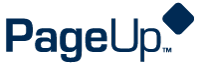 HR Contacts:
Kim Burke, Senior Human Resources Specialist, Certified PageUp Super User
Kim.burke@umb.edu 7-5175
Henry Paquin, Administrative Assistant, PageUp Super User
Henry.Paquin@umb.edu 7-6041